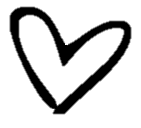 Meet the TeacherMrs O’Donnell
Year 3/4 2023-24
Morning routine
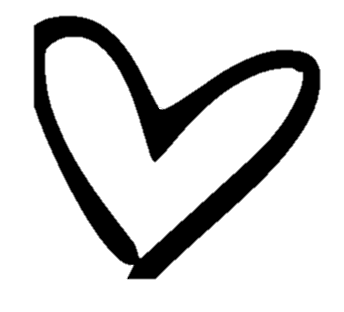 Start the day with prayers and morning challenge

Register at 8:55am

English – Monday to Thursday 

Grammar and handwriting practise included into English
Lessons

Friday – may be stand alone Grammar lessons if needed

Break at 10:25am.
Afternoon routine
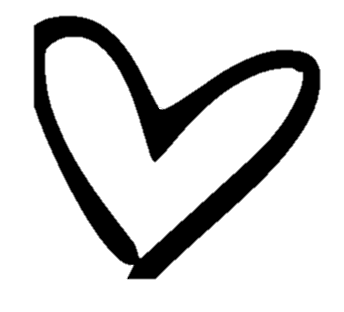 Lunch at 12:05 – 1.15pm. 

Geography, History, Computing, PE – weekly

Guided Reading and DEAR – most afternoons

Collective Worship – Wednesday

R.E. will be taught following our Come and See scheme -  10 % teaching time
Year 3 and 4 - Topics
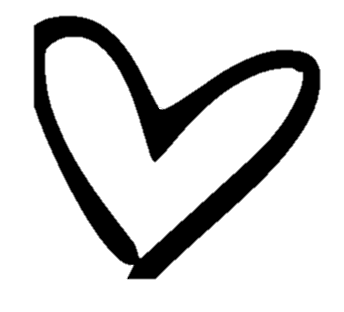 Please have a look at the newsletter for all our lesson topics (email) 

English: The Stone Age Boy

Maths: Number, place value, multiplication, addition and subtraction skills 
Times tables – continual focus

RE: Homes, Promises and Visitors

Science: Forces and Electricity 

History/Geography: The Stone Age / Weather and Climate
Topics rotate over a 2 year cycle – Year A & B
Maths - Calculation policy
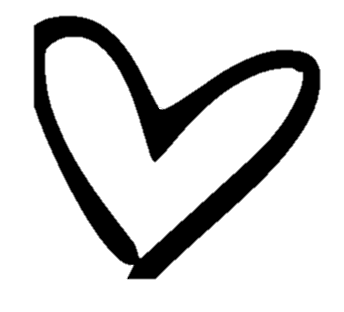 Here is our calculation policy for Year 3 and 4 so that you can support your child’s learning at home!
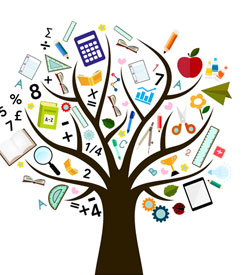 Addition of 3-digit numbers
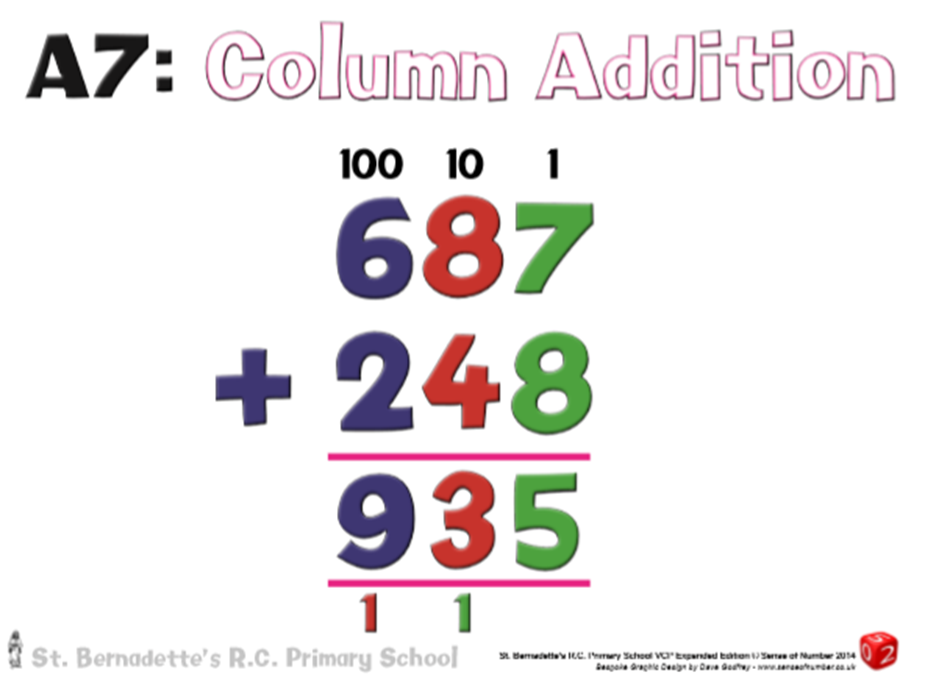 Addition of 4-digit numbers
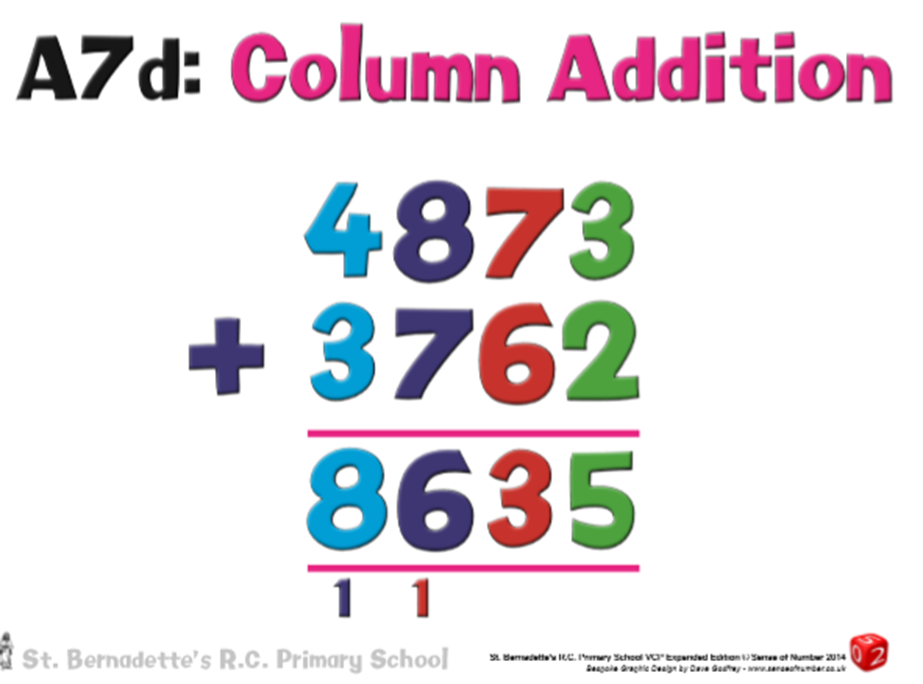 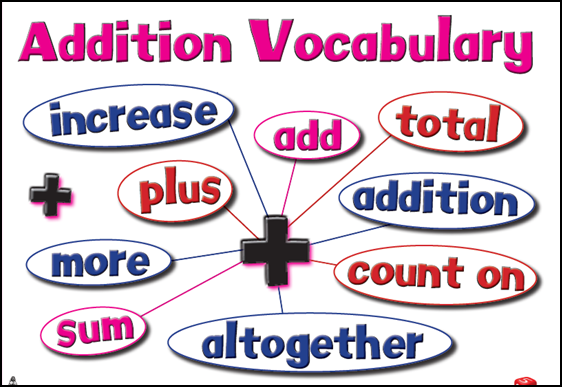 Important skills:

Line up numbers correctly (Th H T O place)
Always start with the ones
Regroup if more than 9
Remember to rename and move the regrouped ten
Put the renamed one under the line (place value)
Remember to add the small one to the other digits
Addition with decimals
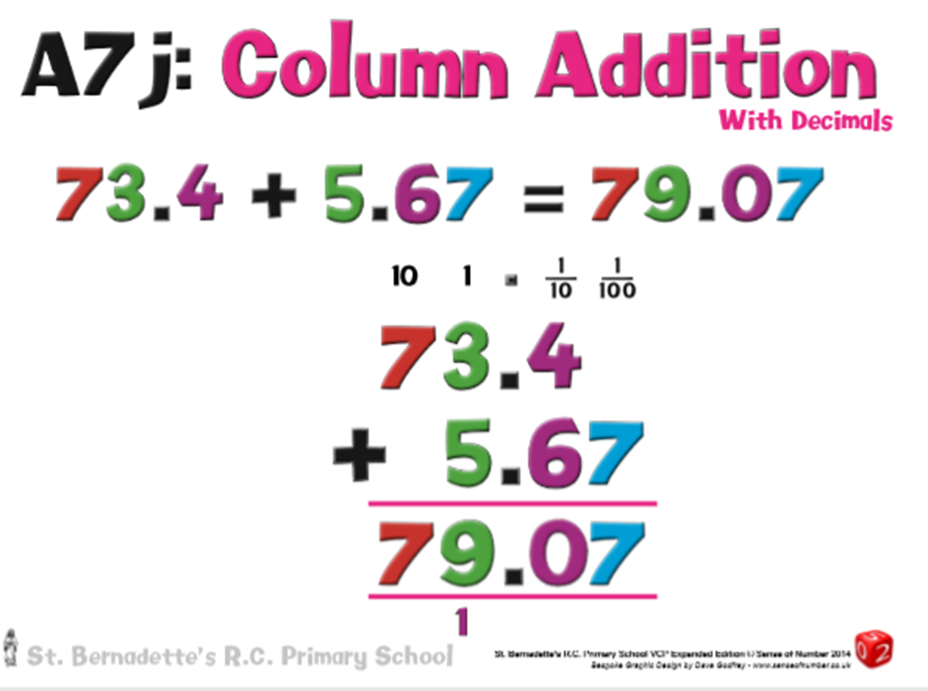 Subtraction of 3-digit numbers
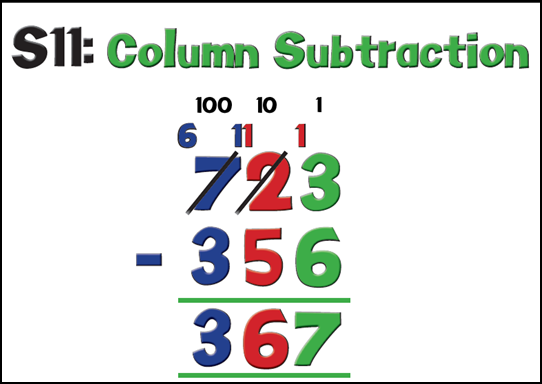 Subtraction of 4-digit numbers
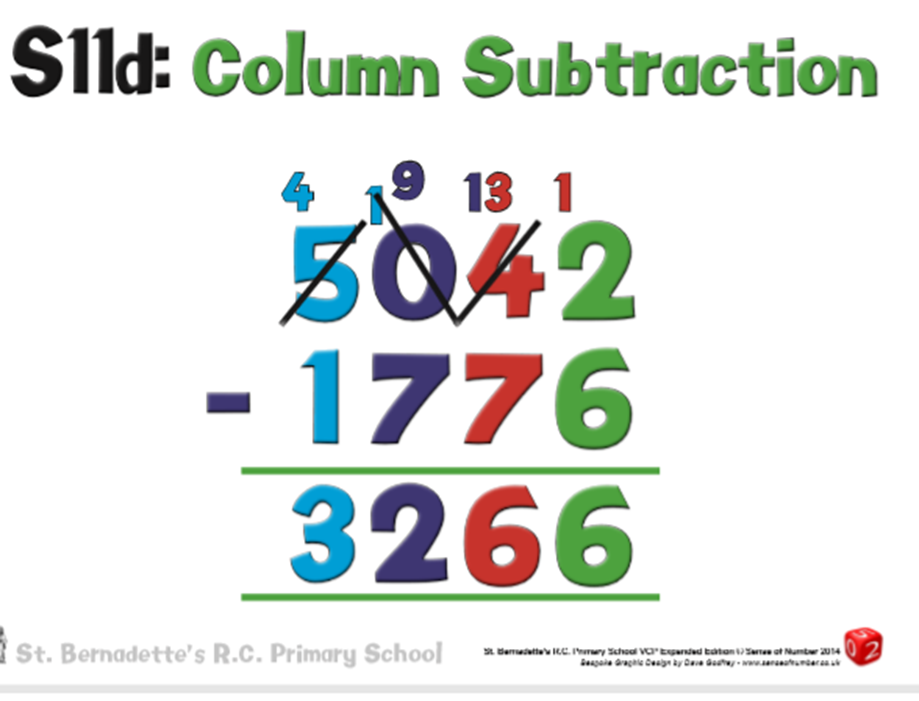 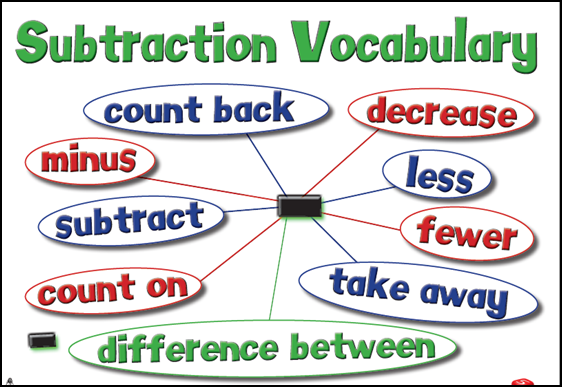 Important skills:

Always write the biggest number first
Line up numbers correctly (THTO place)
Always start with the ones
Exchange ten from the left if top number is smaller
Remember to cross out and rename the digit on the left
Using the Grid Method 
(TO x O)
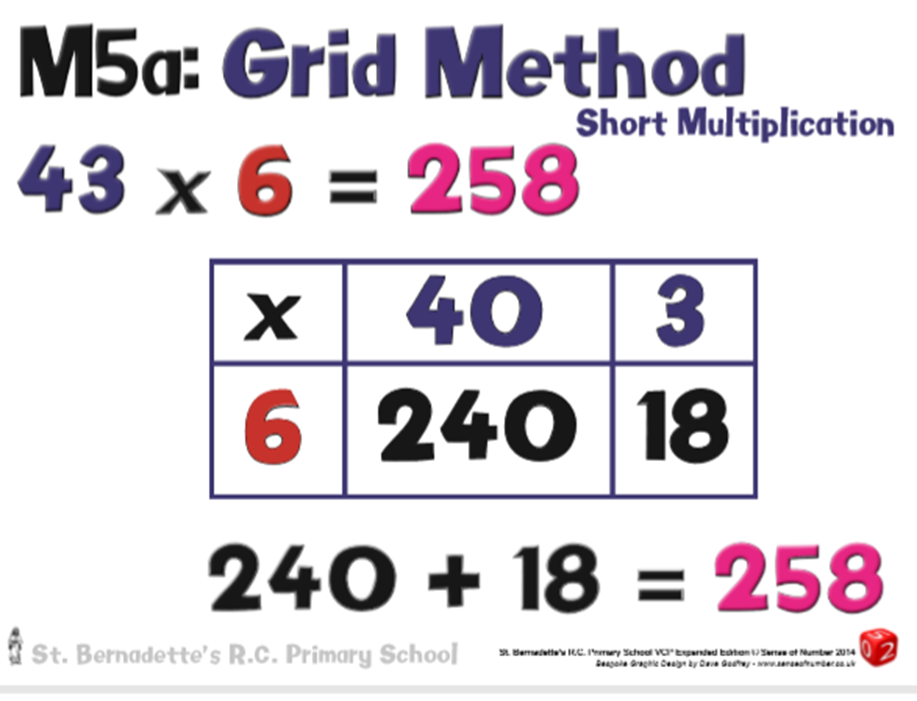 Using the Grid Method 
(HTO x O)
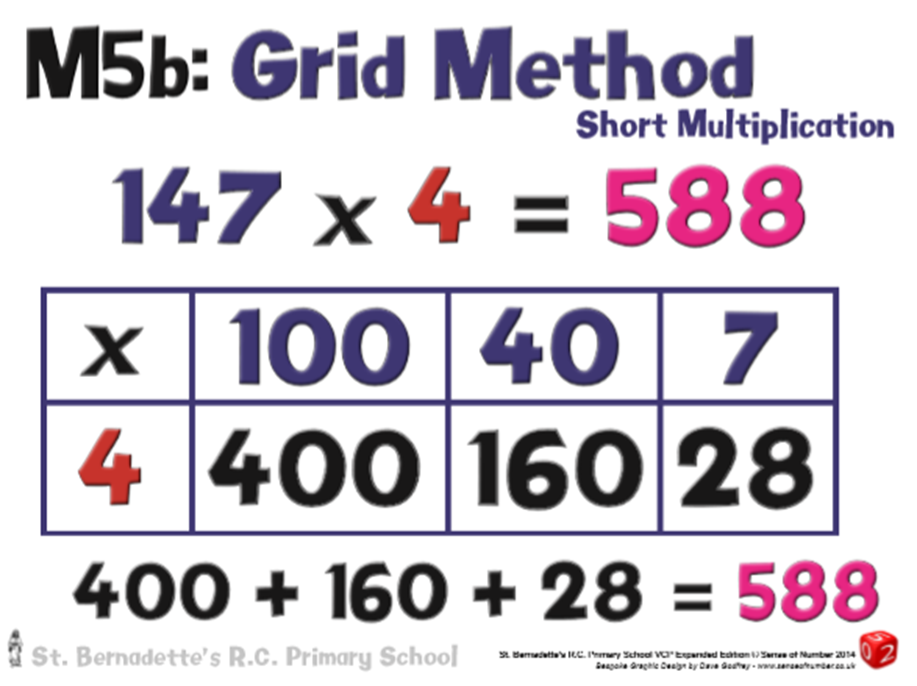 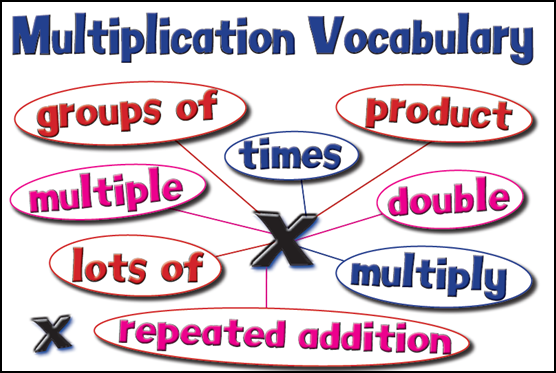 Important skills:

Partition the number into hundreds, tens and ones
The multiplier always goes on the left
Write down each total and then add them together.
Short Division (without remainders) 
Dividing 3-digits by a single digit
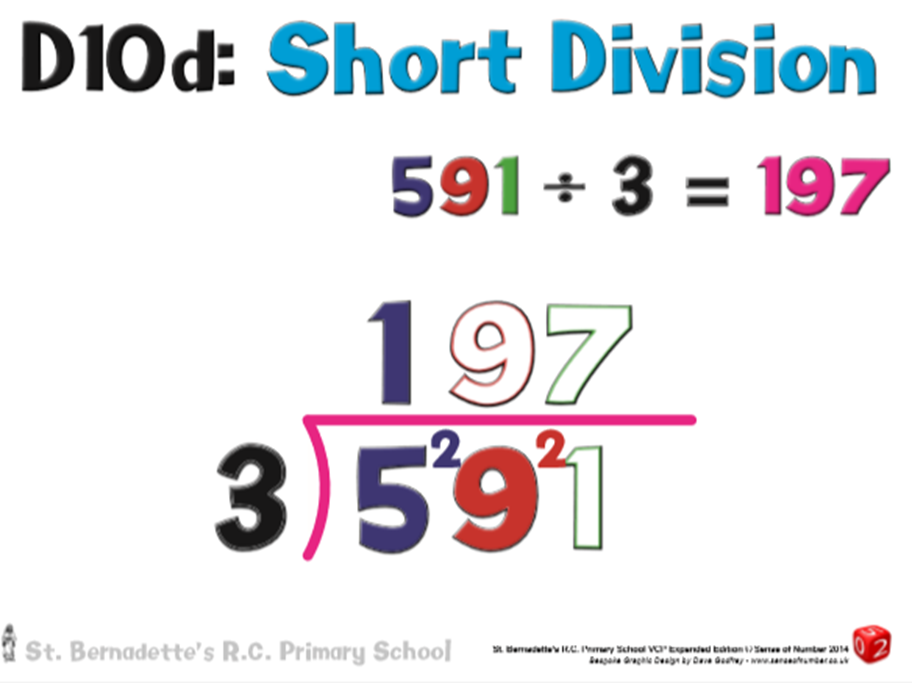 Short Division (with remainders) 

Dividing 2-digits by a single digit
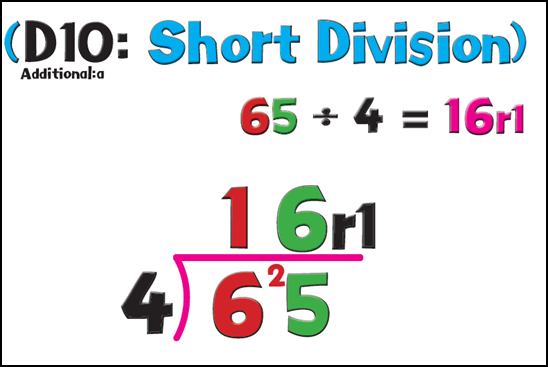 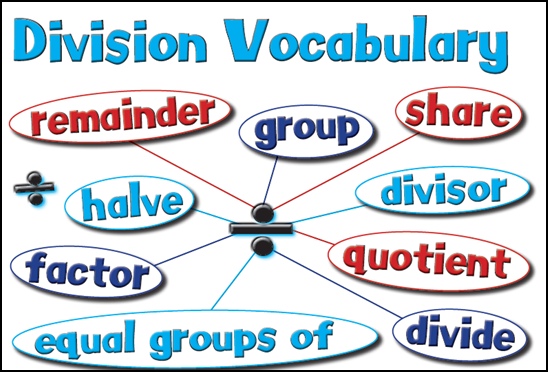 Important skills:

Known as bus stop division
The divisor always goes on the left
Always start with the biggest value
Times tables knowledge
Write down the amount remaining.
Things to remember…
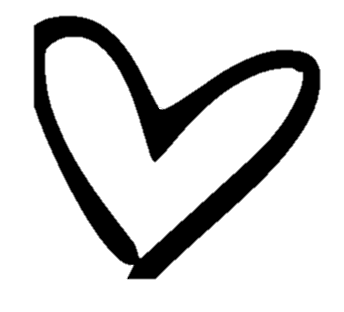 PE for Year 3/4 will take place on a Tuesday afternoon. In Autumn 2, it will take place on a Tuesday and Thursday afternoon. 
Please ensure that children have a full, correct PE kit and suitable footwear on these days. 
Spelling tests/times tables test are on a Friday.
Homework
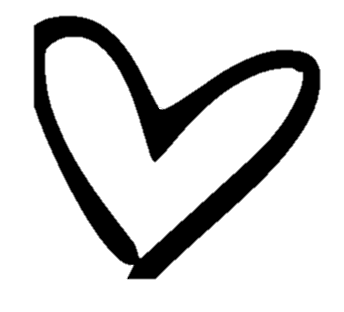 Homework will include:

A paper copy of the weekly spellings to practise and learn.
 
MyMaths assignments – logins are in the journals 

Handwriting practice – a handwriting to sheet to cover some of the week’s learning.
Reading / Journals
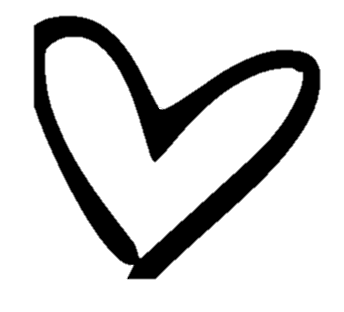 Please ensure children are reading daily for at least 15 minutes. 

Children will be sent home with 2 paper books

Please also ensure journals are signed as they will be checked daily – rewards given

Any communication can be written in journals – please let the children know too if you can 
Rewards
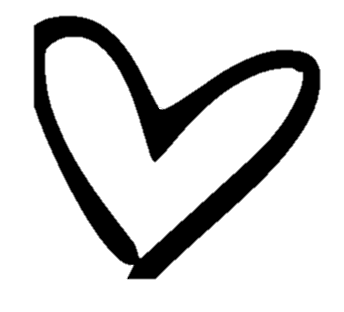 Table Points

House points

Raffle Tickets

Comfy cushions
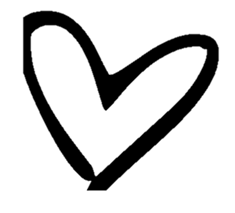 Sacramental Programme -  Y3 ChildrenFirst Reconciliation -  during Lent timeHoly Communion -  May/JuneDates and more information coming soon…
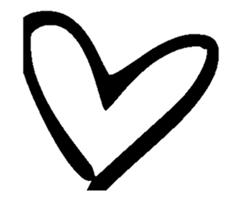 Multiplication Tables Check (MTC)
Year 4 Children

Beginning of June –  3 week period
This is to identify pupils who have not yet mastered their times tables  - additional support can be provided. 
The children will be given 25 questions and they need to answer them in 6 seconds. 
We do a lot of work on them up to the point of the check
Knowing timestables will make maths in Year 4 easier and help you to be ready for Year 5 next year.
Please support and practise at home -  thank you!
And finally…
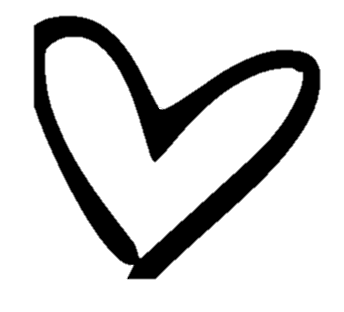 Parent helpers are always much appreciated  

Collection from classroom at the end of the day 

School website / Twitter 
http://www.stbernadettesrcprimary.org.uk/
@stbernadettesrcp

Class Stay and Pray  –  Wednesday 8th November 2023 2:45pm ‘Remembrance’
Useful Websites
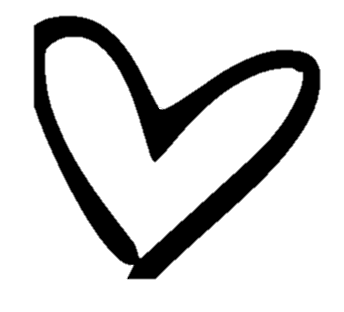 Top Marks
Times Tables Rockstars
Maths Zone
BBC Bitesize (7-11)

Any Questions?
Thank you for coming!